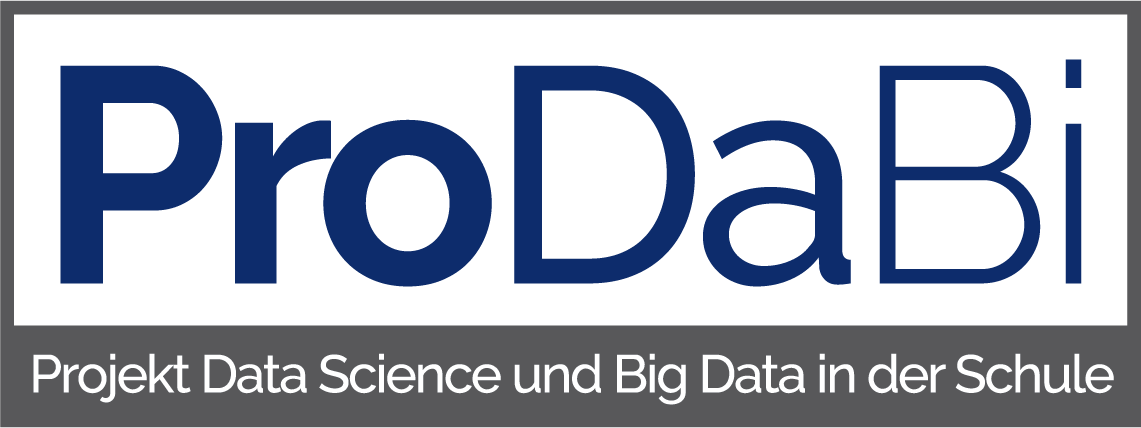 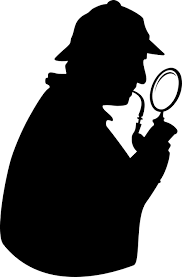 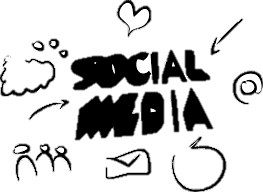 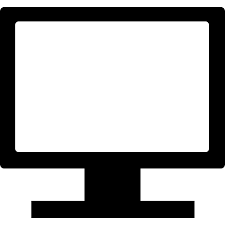 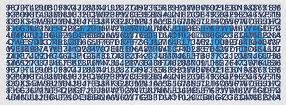 Hintergrundinformationen
1
Datenexploration im PPDAC-Kreislauf
Interpretationen und Schlussfolgerungen
Erstellen von PowerPoint Präsentationen,
Präsentation
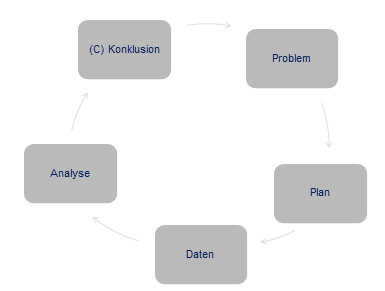 Generieren von statistischen Fragestellungen rund um den JIM-PB-Datensatz
Datenanalyse mit CODAP,  Exploration der Fragestellung
Erstellen von aussagekräftigen Graphiken
Erhebung der JIM-PB-Daten im Rahmen einer Online-Umfrage (bereits durchgeführt)
Import der JIM-PB-Daten in CODAP, Bereinigung der Daten (bereits geschehen)
2
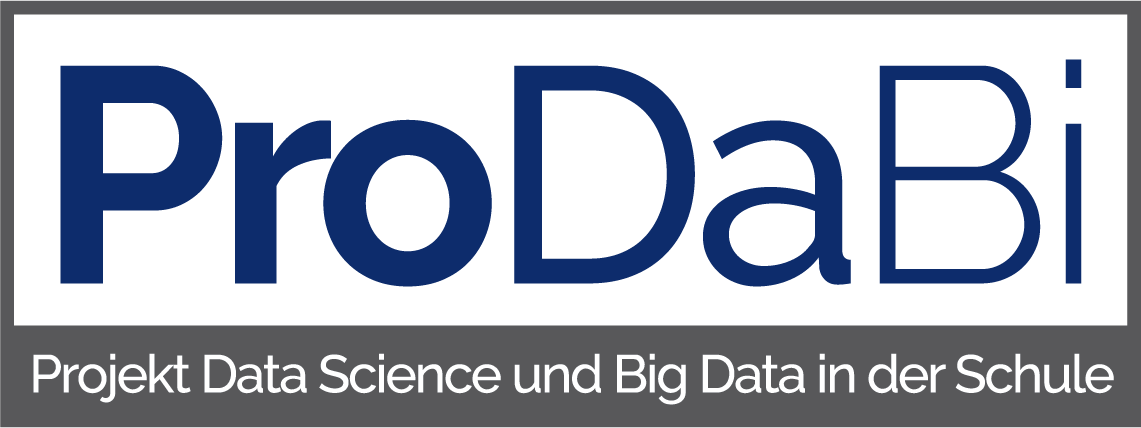 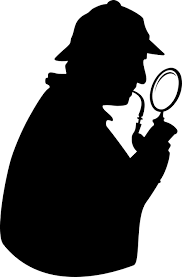 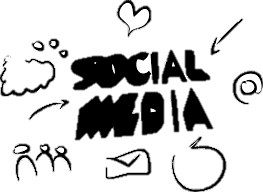 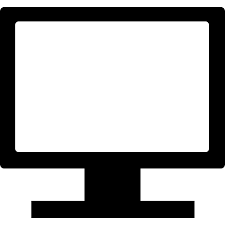 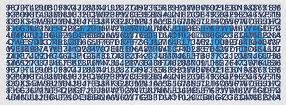 Daten und information
3
Daten vs. Information
Wissen
Information
Warum haben tendenziell eher die Mädchen mehr Accounts als die Jungen?
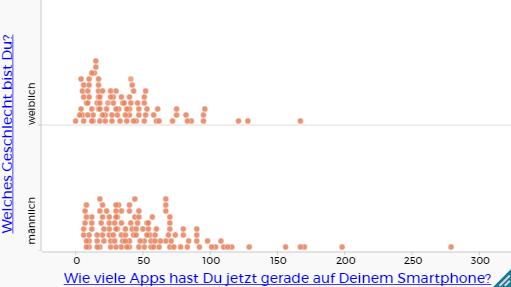 Daten
Name  Geschl.  Anz_Apps
Tim      m            20
Tom     m  	         24
Tina     w	         45
Zeichen
0,1,2,3,4, …
2,3; 4,5; 7,8; …
ABCDEF
abcdef
[Speaker Notes: Muss angepasst werden, je nachdem welcher Datenbegriff verwendet wird.]
Daten vs. Information
Beispiel: Brieffreundschaftsschüler: "Bei schönem Wetter gehe ich nach draußen und spiele mit meinem Hund. Ich bin Yussuf und bin 13 Jahre alt. Wenn das Wetter schlecht ist, bleibe ich im Haus und gucke mir bei Youtube mehrmals die Woche Tierfilme an. Oder ich spiele auf meiner PS3 Autorennen mit Freunden. Das macht mir richtig viel Spaß. (als abgerissener Zettel gestalten)

Was sind Daten?
Daten weisen eine Struktur auf. Was lässt sich aus dem Text als Daten entnehmen?  Das ist der Datensatz zu dieser Person
Alter:
Name: 
Konsolenbesitz:
etc.
 Viele solche Datensätze zusammen können interpretiert werden und liefern damit neue Informationen.

Was ist Information?
Interpretation von Daten; im Zusammenhang mit anderen Daten können neue Informationen generiert werden, z.B. 60% der Befragten besitzen eine Konsole
[Speaker Notes: Muss angepasst werden, je nachdem welcher Datenbegriff verwendet wird.]
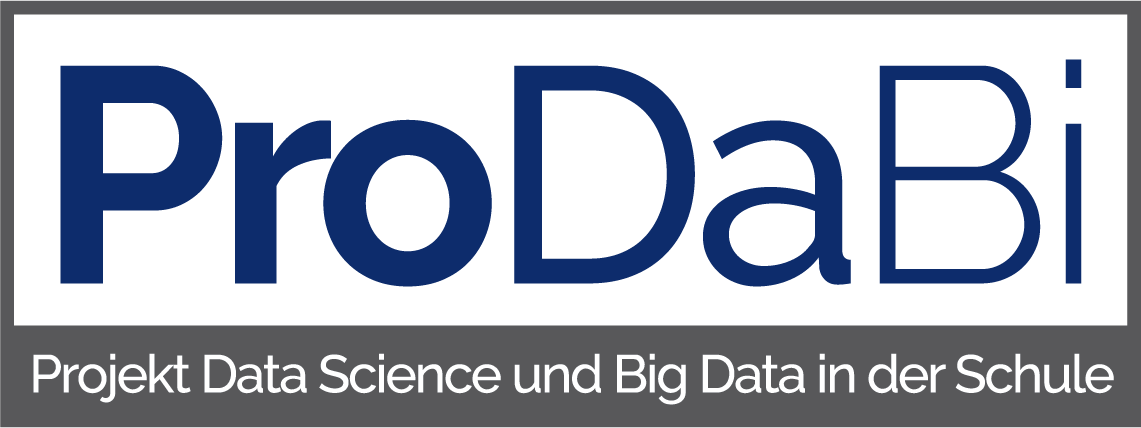 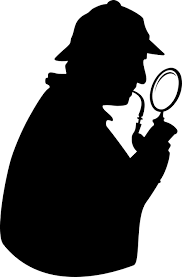 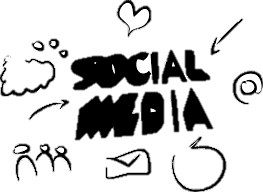 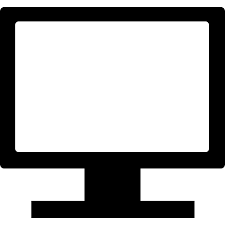 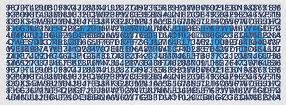 Einige Grundbegriffe
6
Begriffe...
Verschiedene Merkmalstypen
Kategoriale Merkmale
Endlich viele Ausprägungen
Beispiele: Geschlecht, Augenfarbe, Klassenstufe, Beruf, etc.


Numerische Merkmale
„Zahlenmerkmal“, kontinuierlich
Der Bereich der Werte, die das Merkmal annehmen kann, ist ein Teilbereich der reellen Zahlen
Durch geschickte Wahl der Einheit können Dezimalzahlen vermieden werden
Beispiele: Körpergröße, Gewicht, Einkommen, Zeit_Sport_pro_Woche, Anzahl_Whatsapp_Nachrichten_Monat, etc.
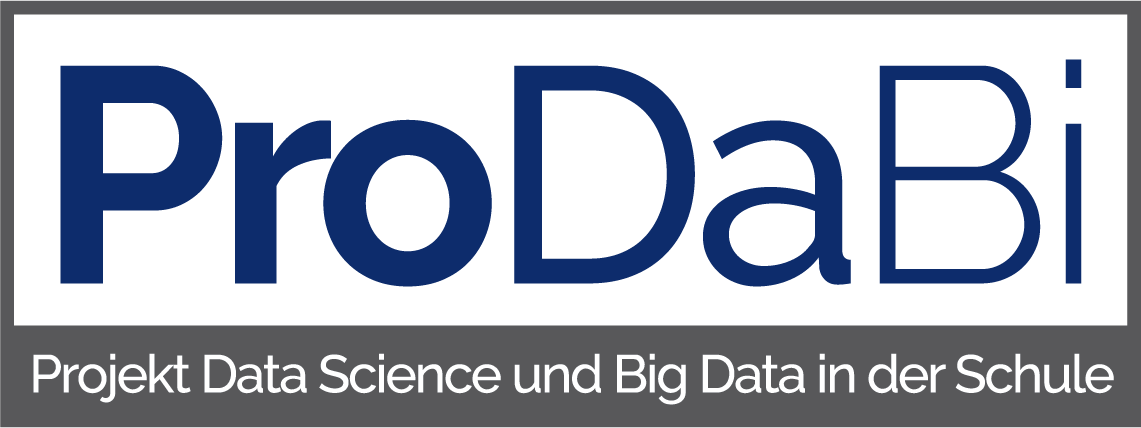 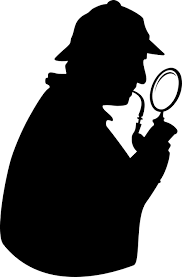 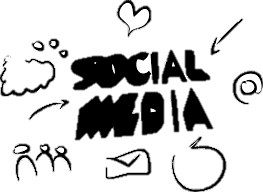 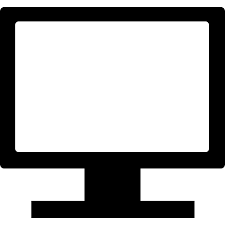 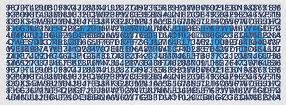 Statistische „Forschungsfragen“ stellen
9
Grundlagen zur statistischen Auswertung
Nun zur Exploration verschiedener Fragestellungen…

Oder: 
Verschiedene Fragestellungen bedingen verschiedene Arten von Explorationen…
Begriffe...
Verschiedene Fragestellungen bedingen verschiedene Arten von Explorationen…

„Eindimensional“
Kategoriales Merkmal
Numerisches Merkmal

„Zweidimensional“
kategoriales Merkmal vs. kategoriales Merkmal
numerisches Merkmal vs. kategoriales Merkmal (bzw. kategoriales Merkmal vs. numerisches Merkmal)  
numerisches Merkmal vs. numerisches Merkmal
Eindimensionale Verteilungen
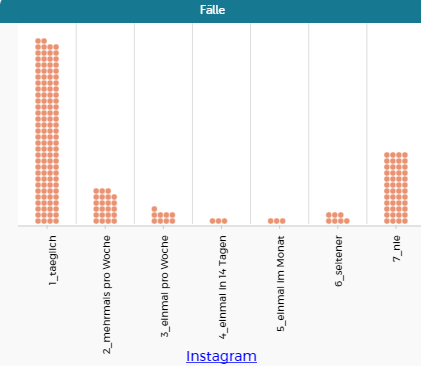 Wie ist die Verteilung des Merkmals Nutzen_Instagram im JIM-Datensatz?
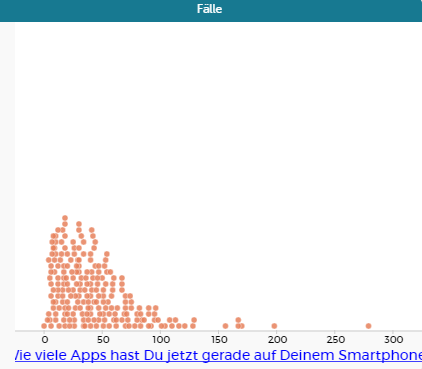 Wie sieht die Verteilung des Merkmals Anzahl_Apps im JIM-Datensatz aus?
Begriffe...
Verschiedene Fragestellungen bedingen verschiedene Arten von Explorationen…

„Eindimensional“
Kategoriales Merkmal
Numerisches Merkmal

„Zweidimensional“
kategoriales Merkmal vs. kategoriales Merkmal
numerisches Merkmal vs. kategoriales Merkmal (bzw. kategoriales Merkmal vs. numerisches Merkmal)  
numerisches Merkmal vs. numerisches Merkmal
Zweidimensionale Verteilungen
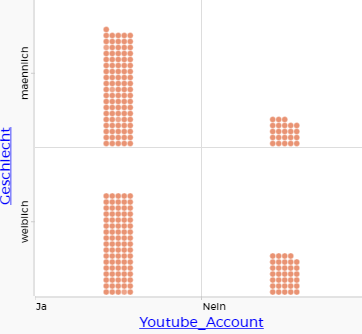 Wie unterscheiden sich die Schülerinnen und Schüler hinsichtlich des Besitzes eines YouTube Accounts?
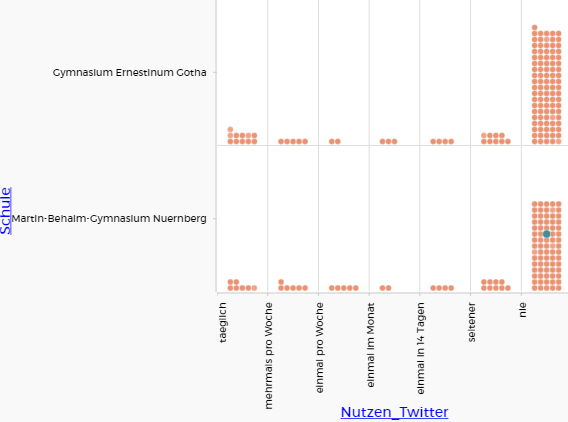 Wie unterscheiden sich die bayrischen  Schülerinnen und Schüler von den thüringischen hinsichtlich ihrer Twitter-Nutzung?
Datendetektive im JIM- Datensatz
Generierung von statistischen Fragestellungen
Was sind gute stat. Fragestellungen?
Was wird gemacht?
Erstellen von PowerPoint Präsentationen,
Präsentation
Erstellung von Datenpräsentationen
Was sind gute Datenpräsentationen?
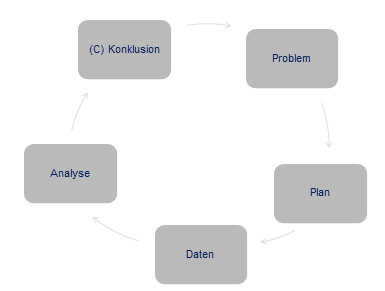 Generieren von statistischen Fragestellungen rund um den JIM-PB-Datensatz
Datenanalyse mit CODAP (und evtl. Jupyter Notebooks),  Exploration der Fragestellung
Erstellen von aussagekräftigen Graphiken
Reflextion des Vorgehens 
und der Daten
Erhebung der JIM-PB-Daten im Rahmen einer Online-Umfrage (bereits durchgeführt, siehe auch HA)
Statistische Auswertungsmethoden:
Diagramme
Prozente
 Verteilungsvergleiche
Import der JIM-PB-Daten in CODAP, Bereinigung der Daten
15
Datenanalyse mit CODAP
Fragen, Fragen, Fragen ...
Frage stellen ist nicht schwer?!
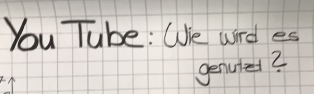 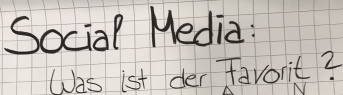 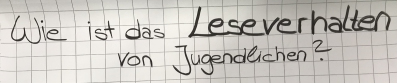 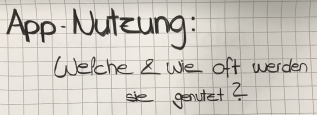 Fragen, Fragen, Fragen ...
Frage stellen ist nicht schwer?!

Statistische Fragen vs. „Fragebogenfragen“
Wie unterscheiden sich die Theo-Schüler von den bayrischen Schülern hinsichtlich der Twitter-Nutzung?
Wie oft nutzt du Twitter?
Auf welche Schule gehst du?

Was macht denn eine gute statistische Fragestellung aus?
ChecklisteStatistische Fragestellungen entwickeln
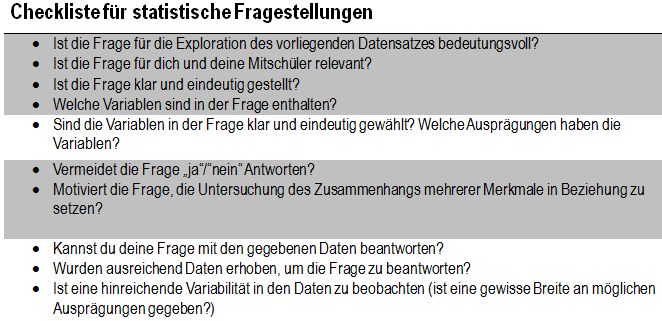 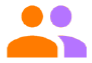 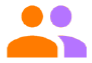 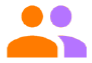